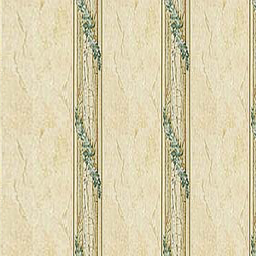 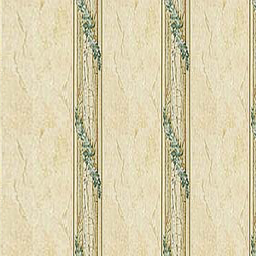 الوضعية الانطلاقية
الوضعية الانطلاقية: وهي وضعية مشكلة مدمجة تعرض في بداية المقطع التعلمي وتتضمن أغلب الموارد المحددة في هذا المقطع، حيث يتم حلها في نهايته .
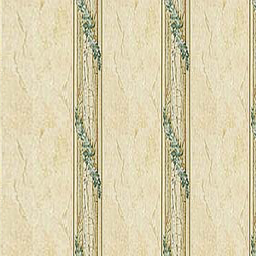 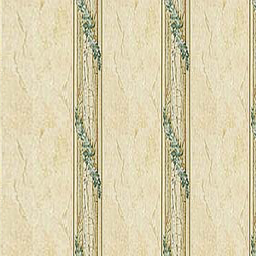